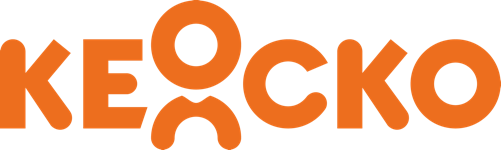 Szoftvervezérelthardverfejlesztés
hardverfejlesztés tisztán szoftveres háttérrel
Arcok osztályozása
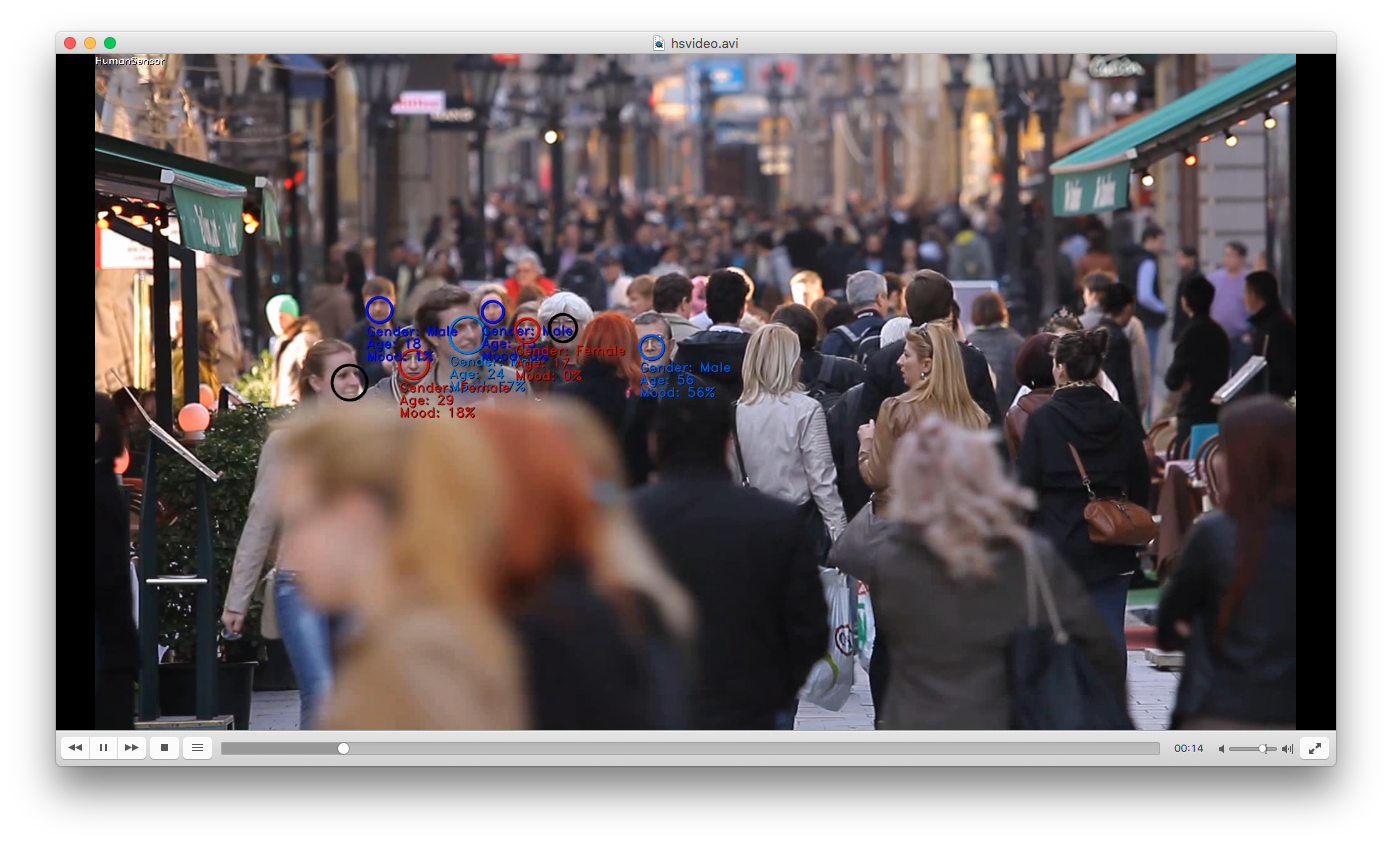 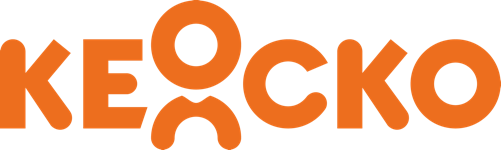 Nexcom NDIS 166 barebone pc
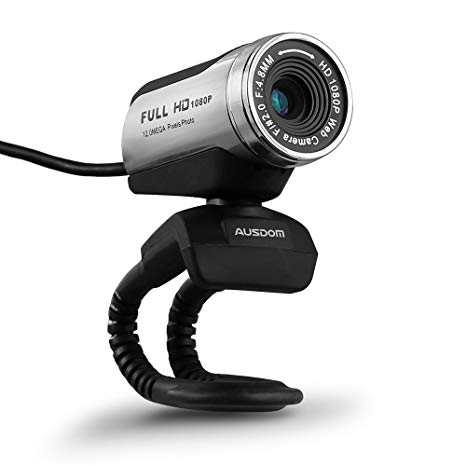 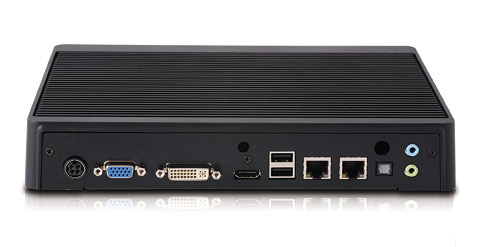 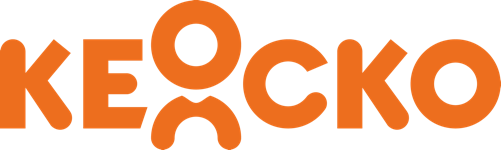 Raspberry pi 1
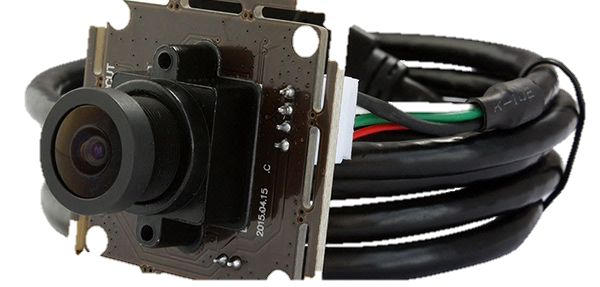 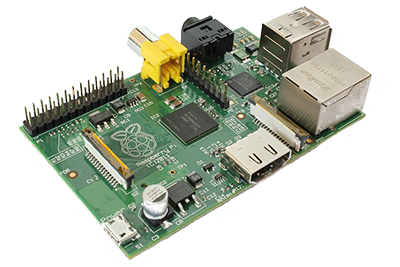 3 FPS
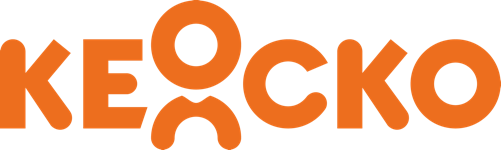 Odroid o2
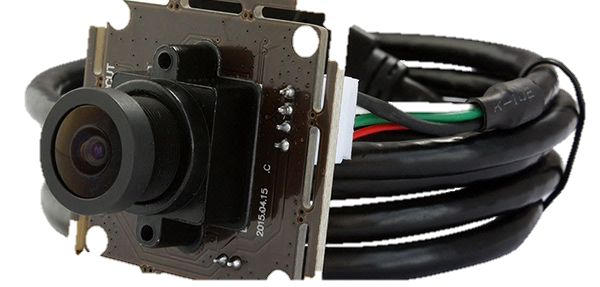 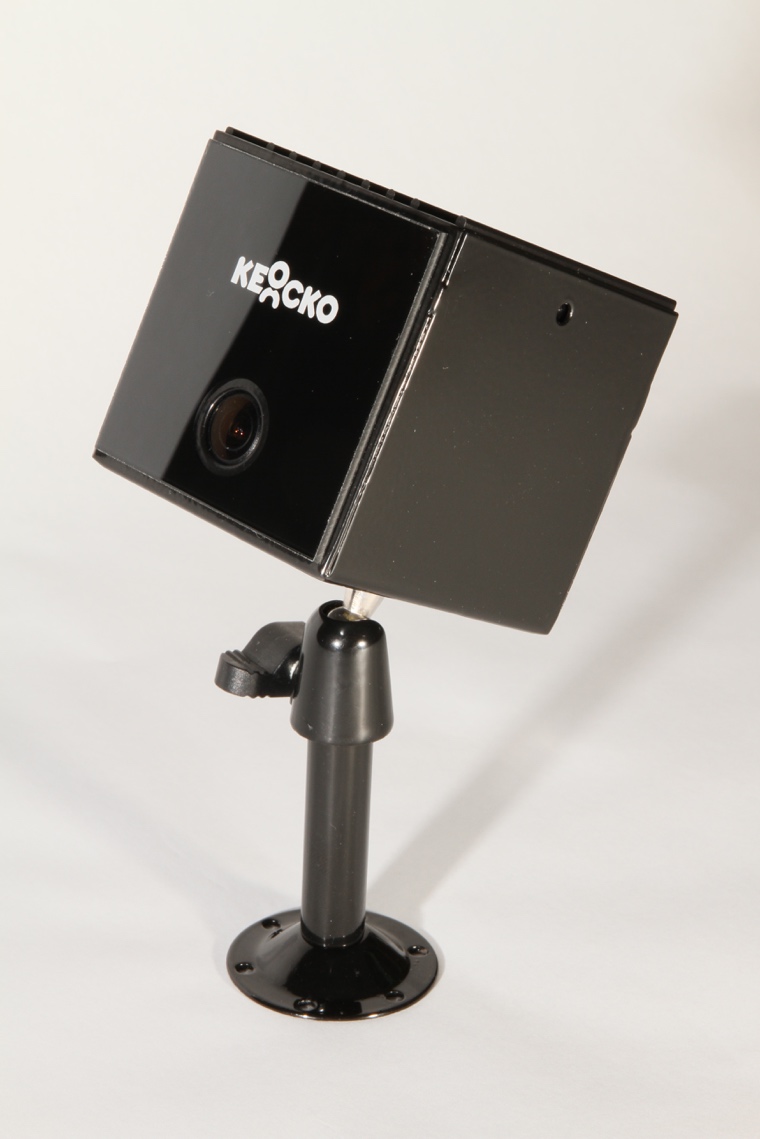 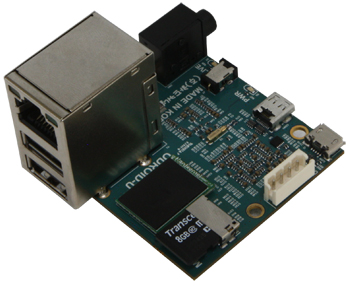 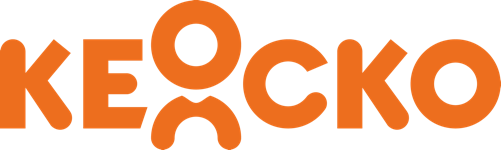 Odroid u3
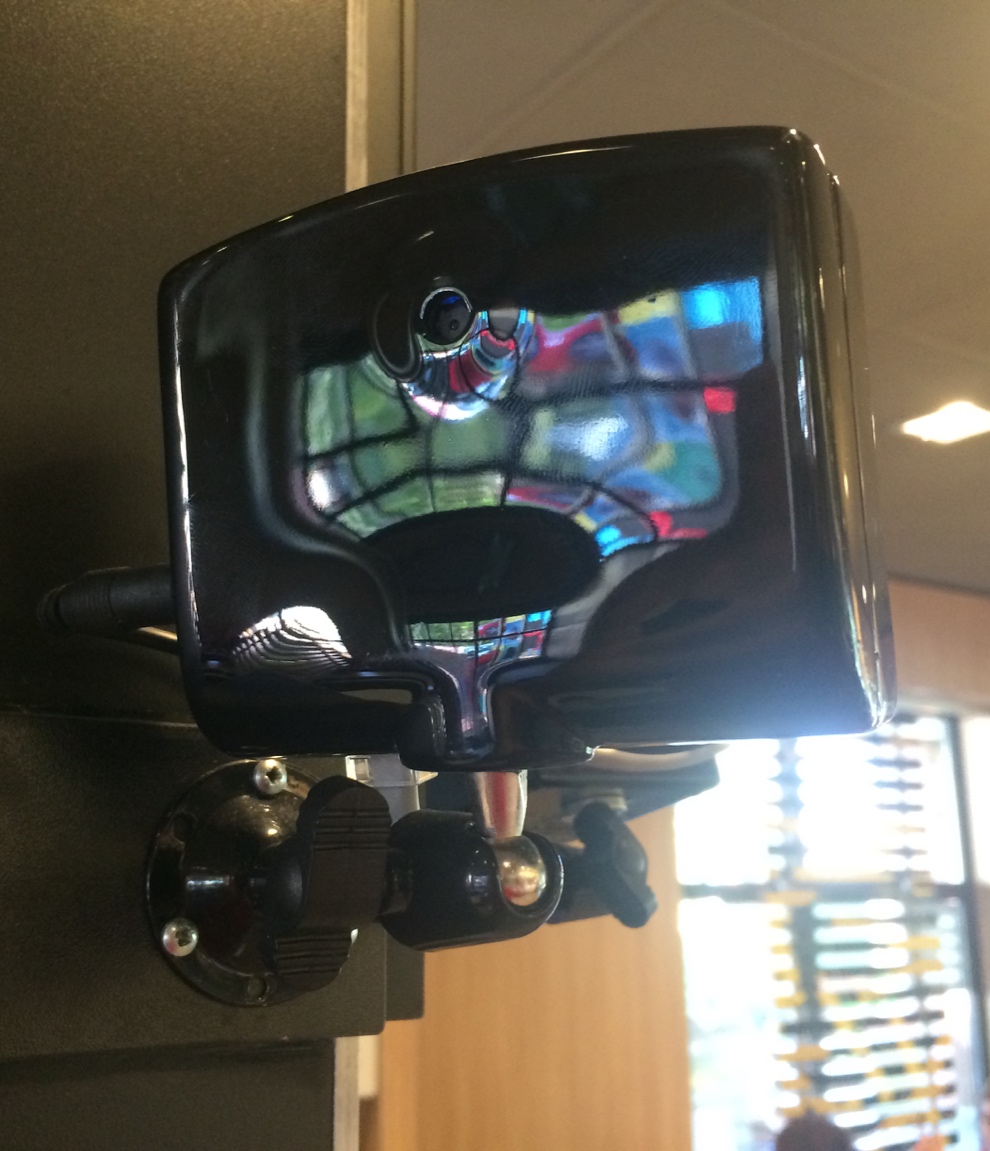 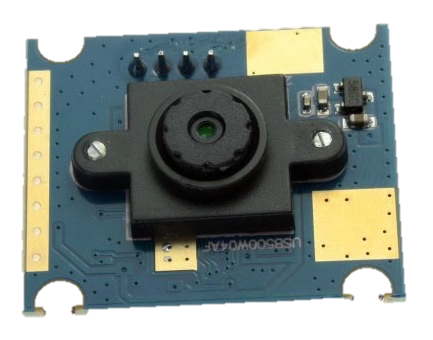 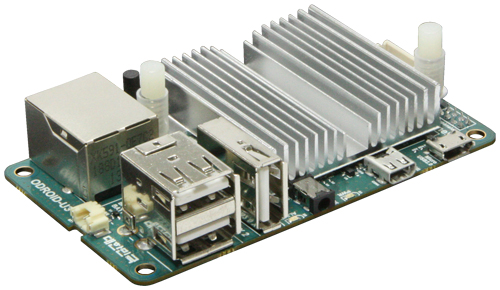 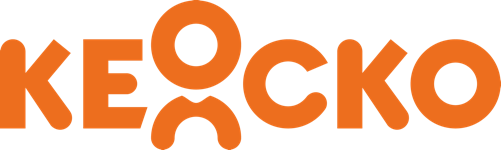 Raspberry pi 2
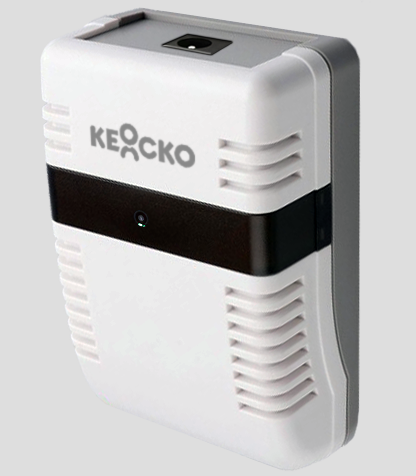 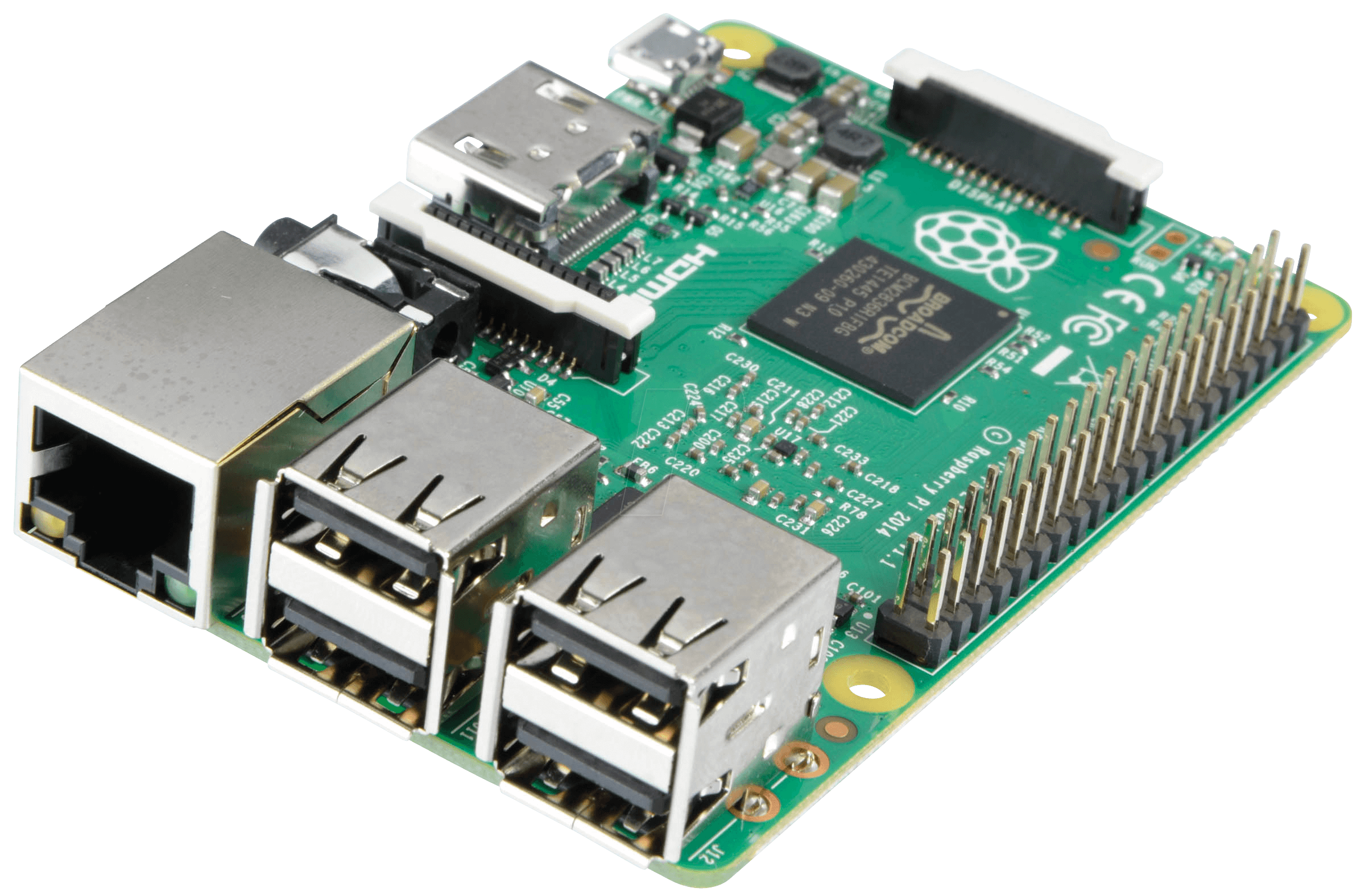 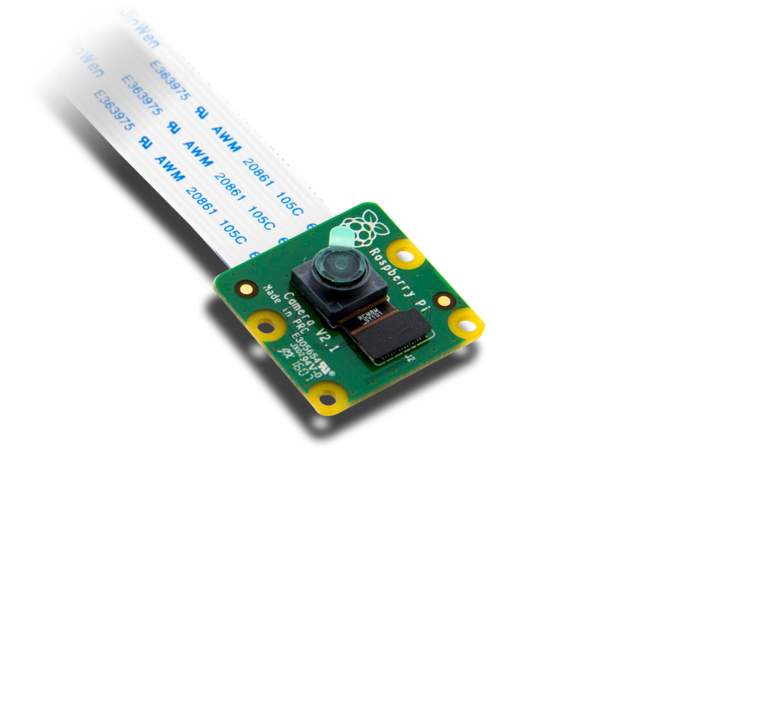 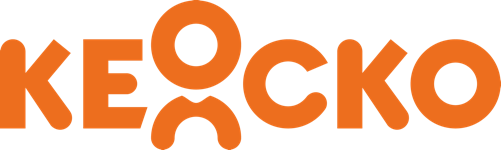 Raspberry pi 3
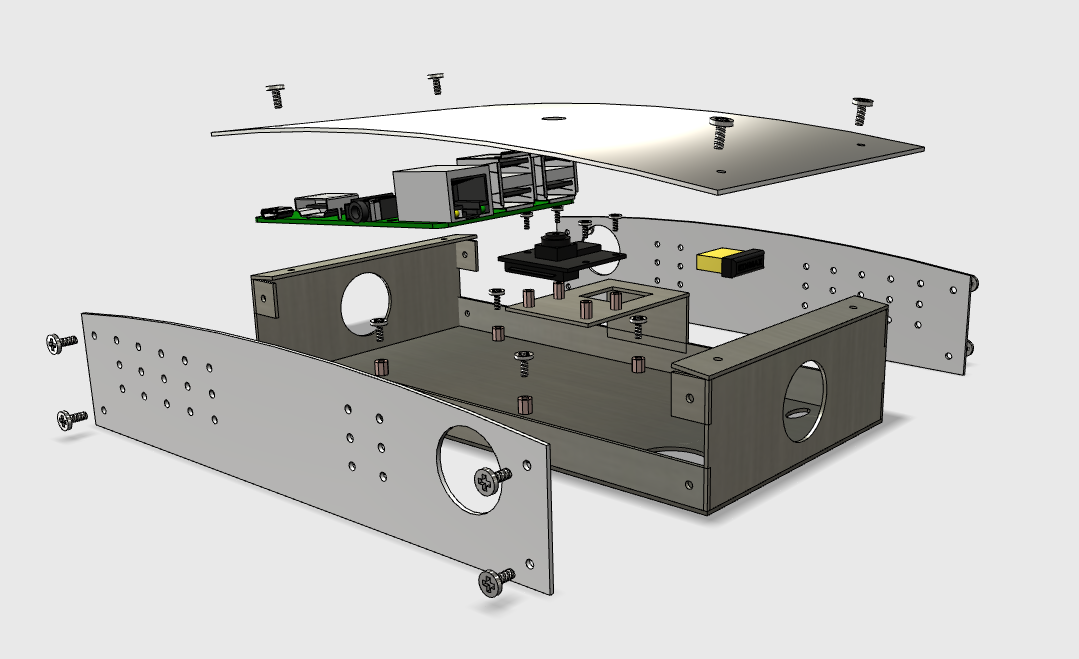 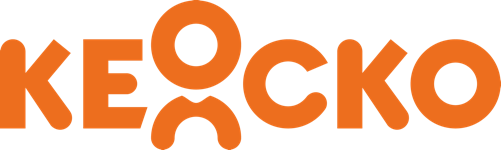 Raspberry pi 3
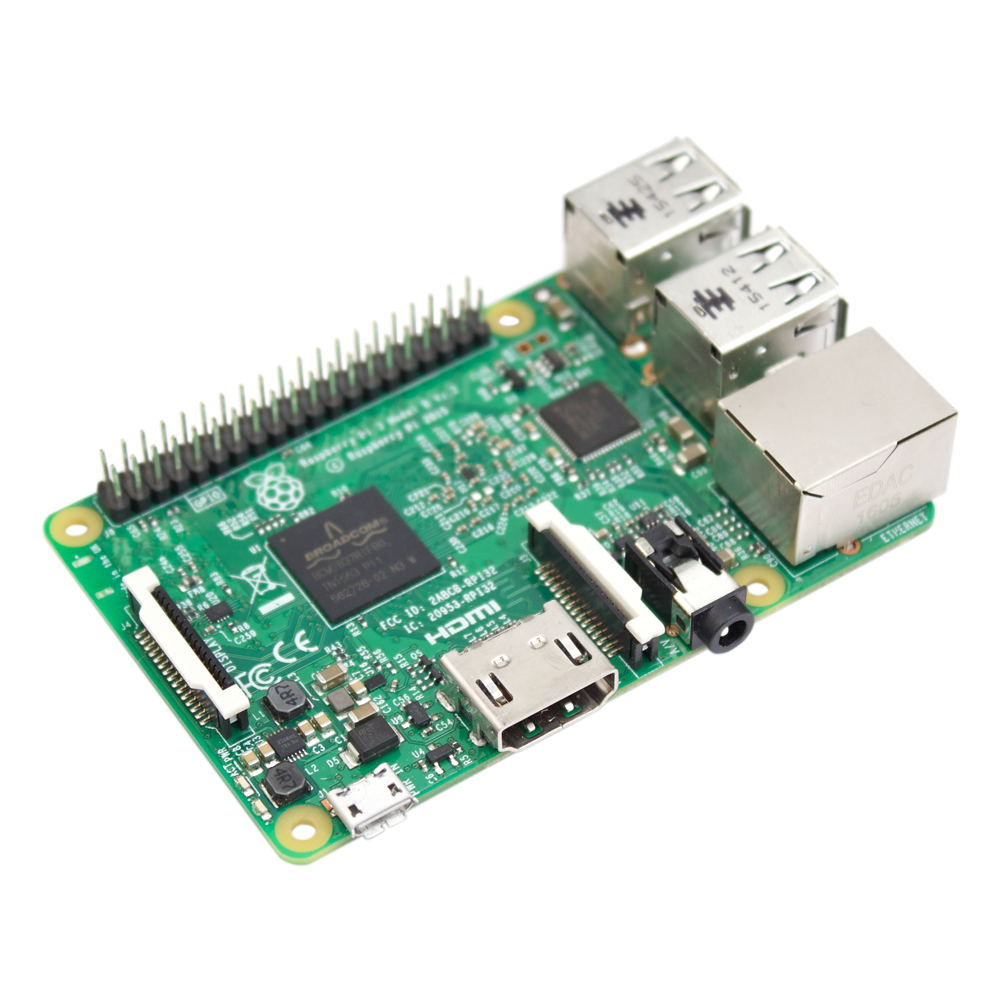 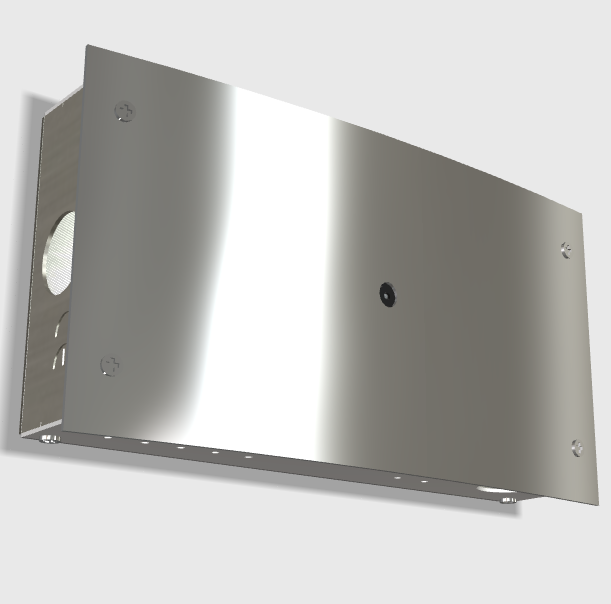 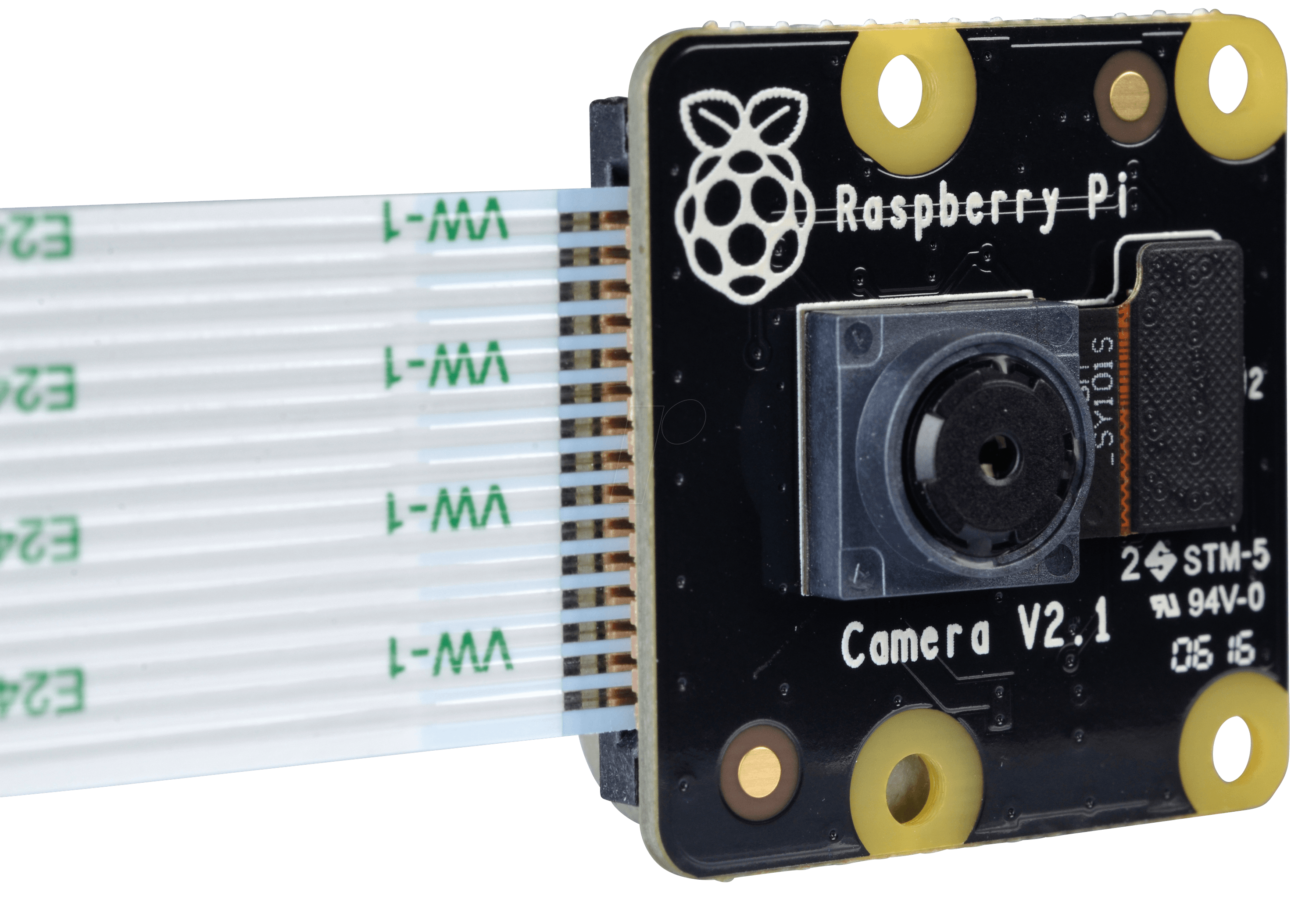 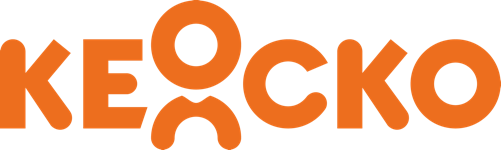 Raspberry pi 3 power module
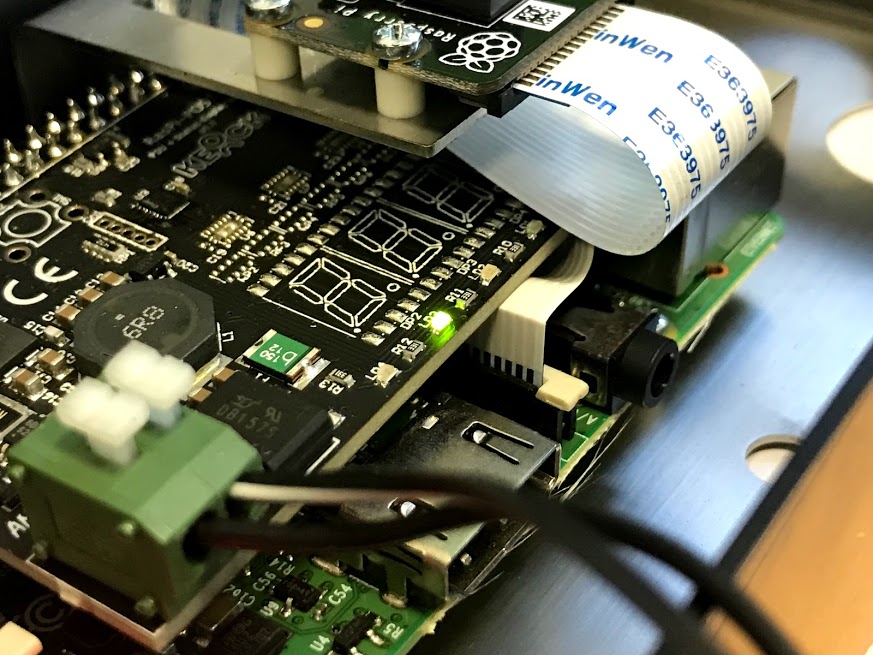 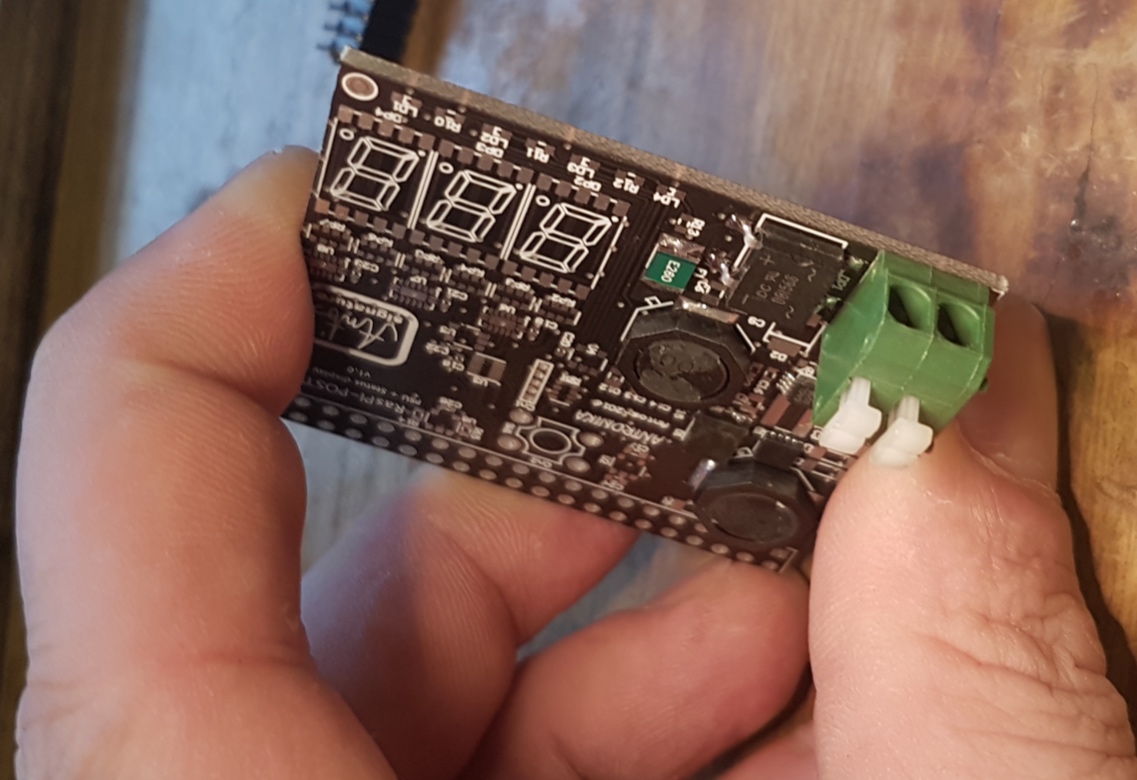 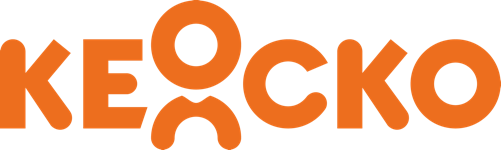 Tapasztalatok
Sd kártya tönkre megy
Tápegység bekötése nehézkes
Kamerakábel kicsúszik
Nehezen szerelhető a helyszínen
Nehezen telepíthető
Éles fények miatt fals eredmények
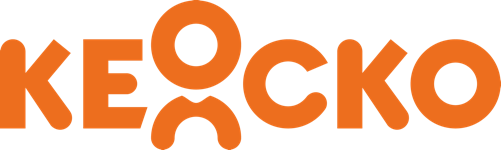 Saját hardver: Smart Cam Pro v1.
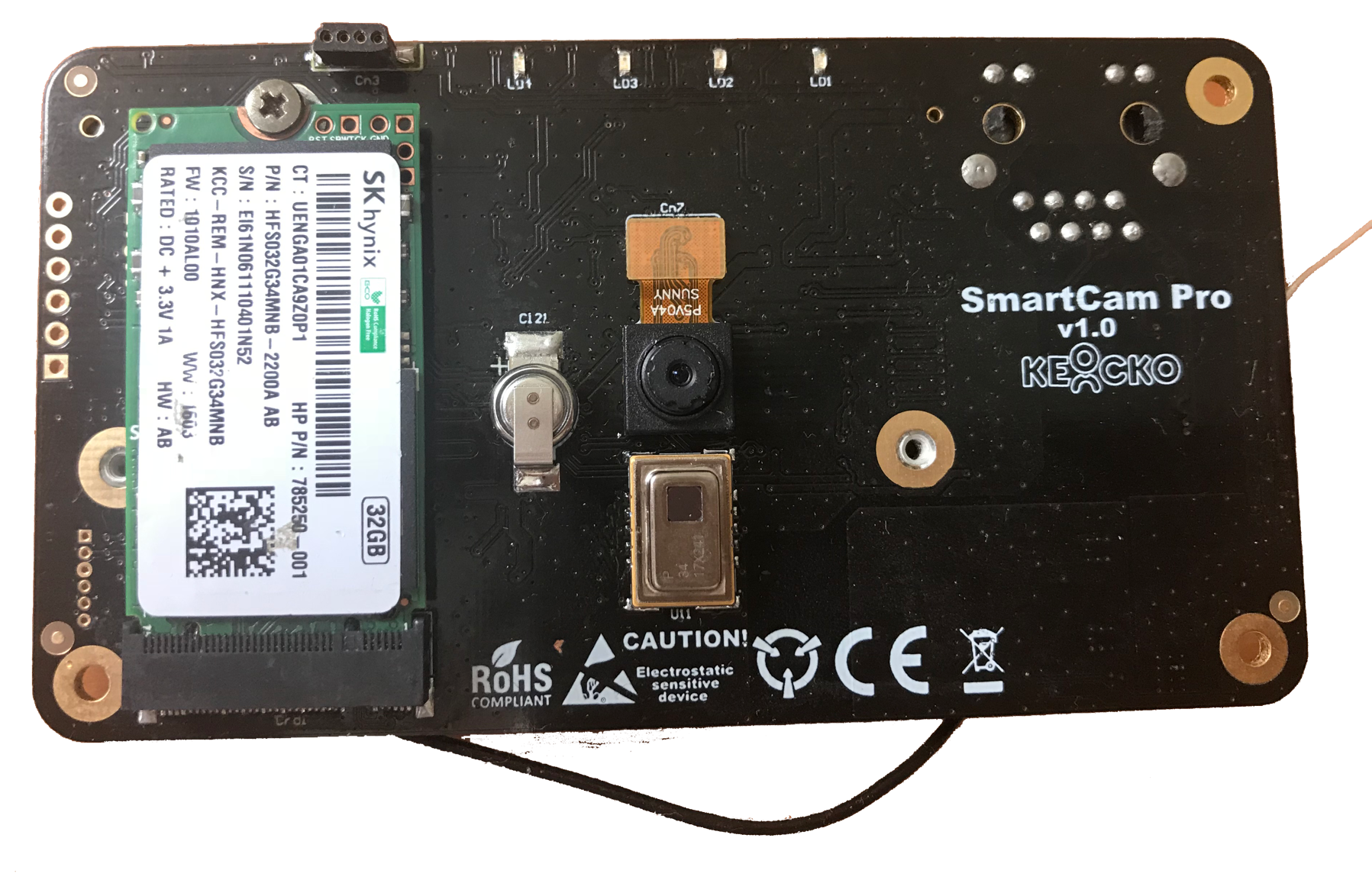 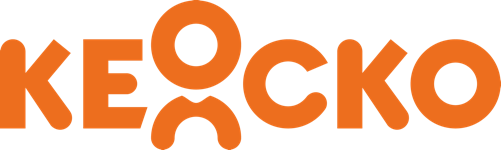 Saját hardver: Smart Cam Pro v1.
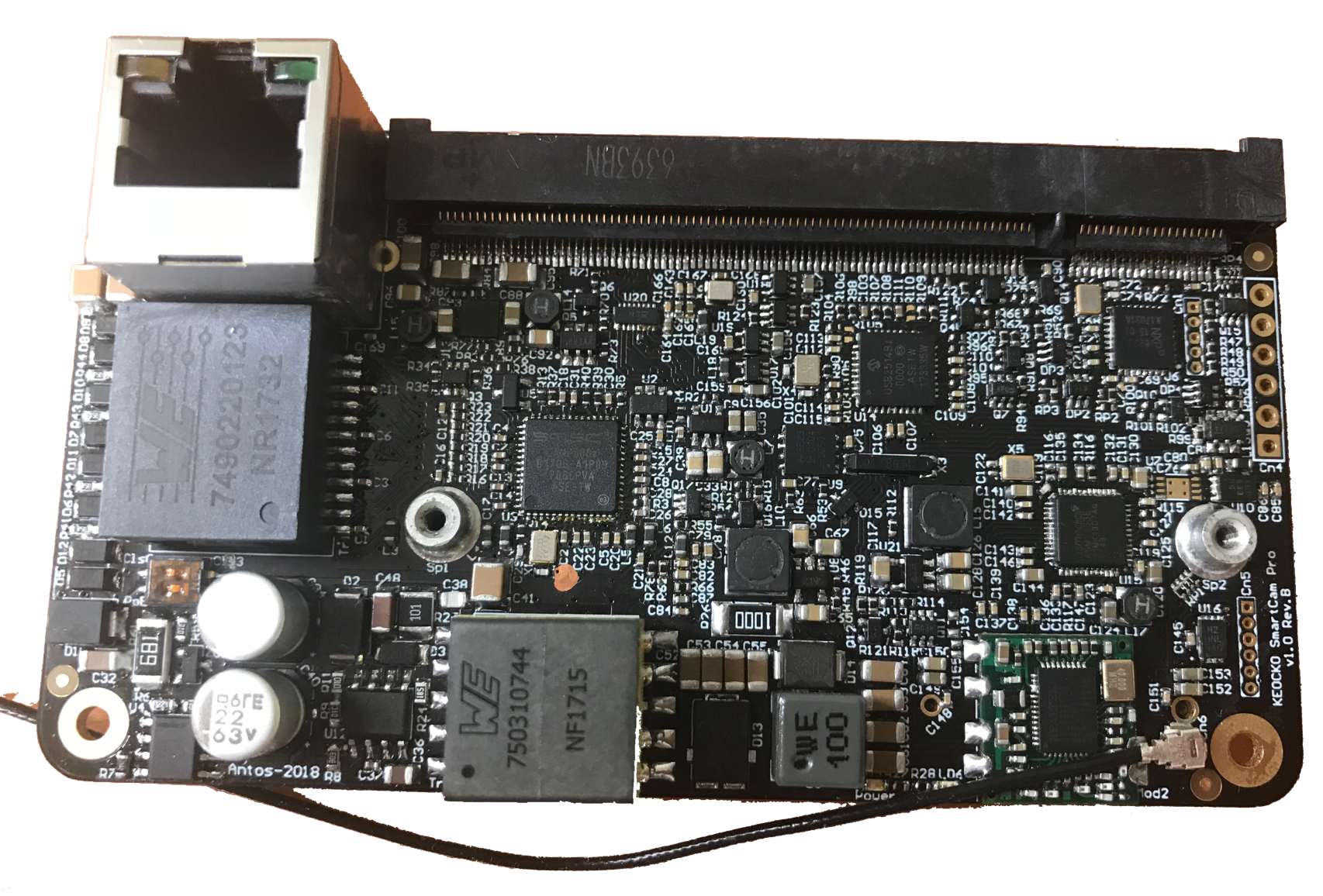 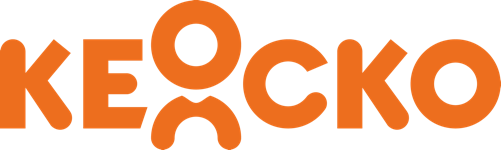 Kihívások
Hozzáértő hardvermérnök megtalálása
Alkatrészek kiválasztása, beszerzése
Prototípus legyártása, tesztelés
Problémák kiszűrése, műszerezettség (pl. Hőkamera)
Szabványoknak megfelelés (Pl. POE)
CE minősítés, EMC tanusítás
Tokozás, forgácsolás, műanyag fröccsöntés
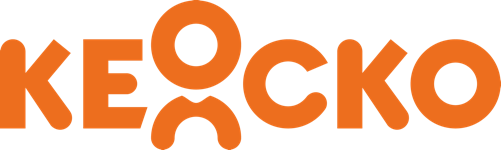 Köszönöm a figyelmet!